Шарль Перро.
1628-1703г.
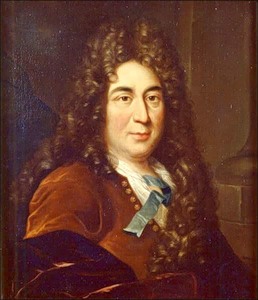 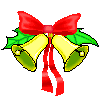 Прозвенел и смолк звонок.Начинается урок.Тихо девочки за парту сели,Тихо мальчики за парту сели,На меня все посмотрели.
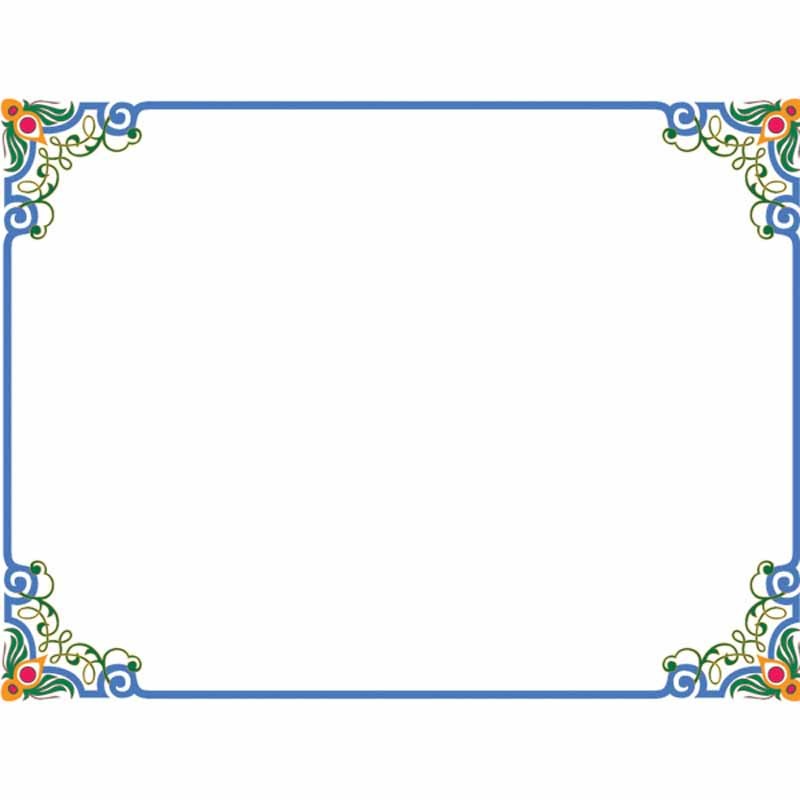 Составьте из слов первого и второго столбика названия сказок
Кот
красавица
Красная
с пальчик
Спящая
с хохолком
Мальчик
в сапогах
Рикке
шкура
Ослиная
Шапочка
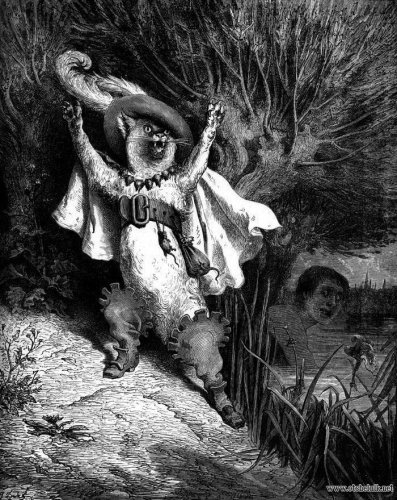 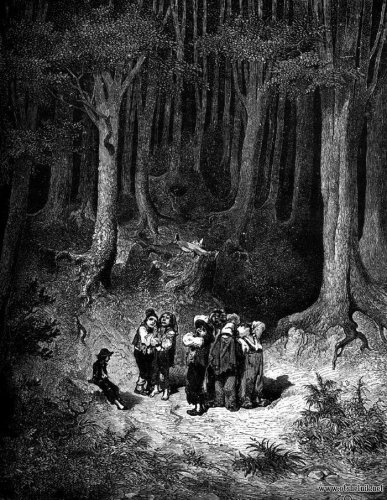 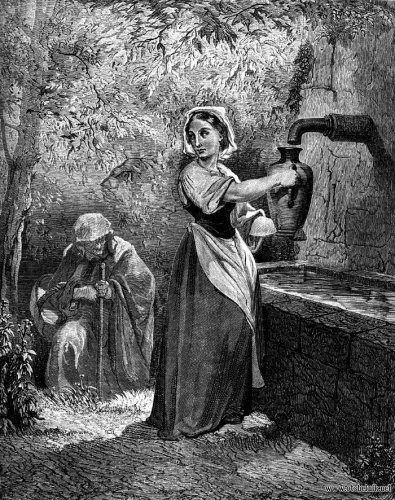 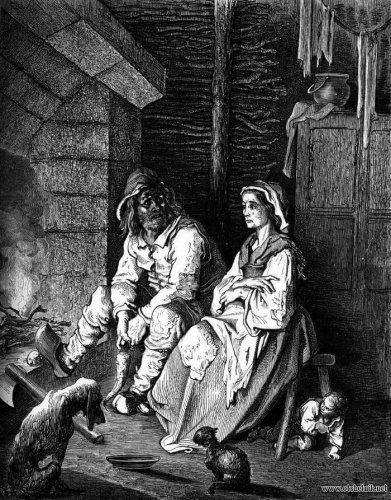 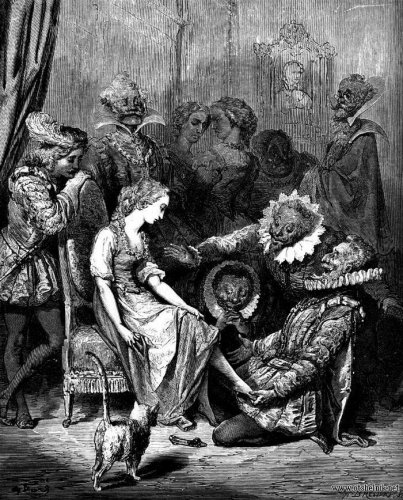 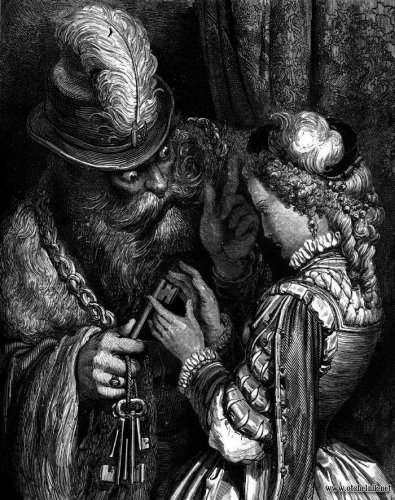 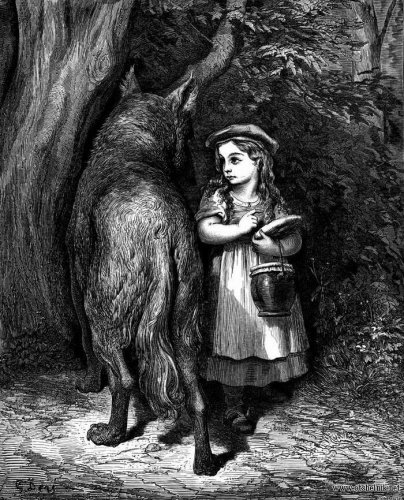 В1862году сказки Шарля Перро 
Иллюстрирует
Французский художник и график Гюстав
 Доре.
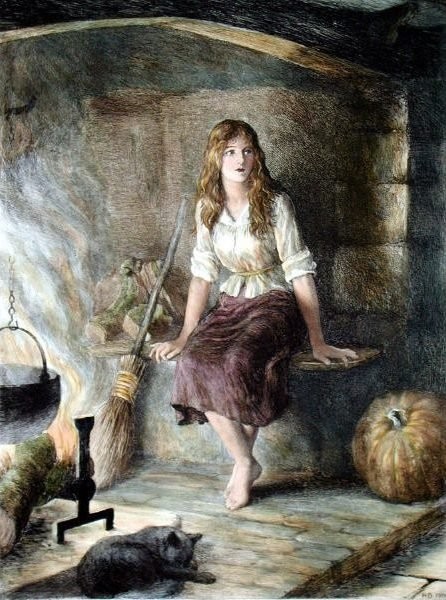 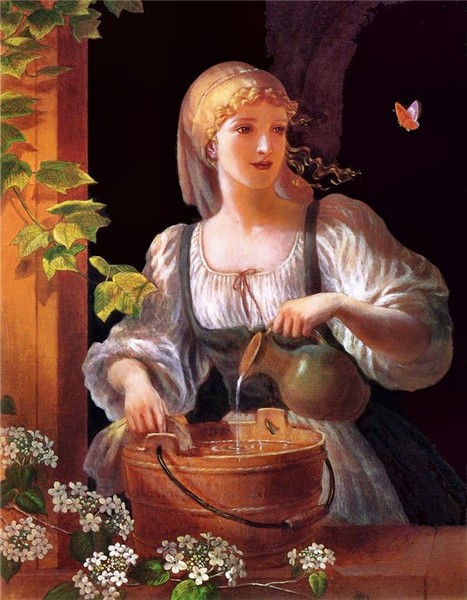 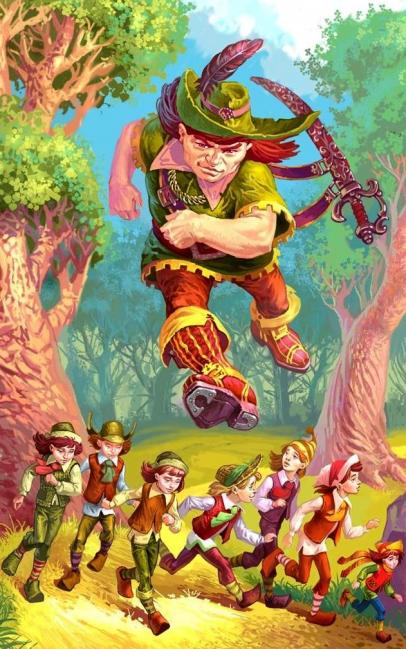 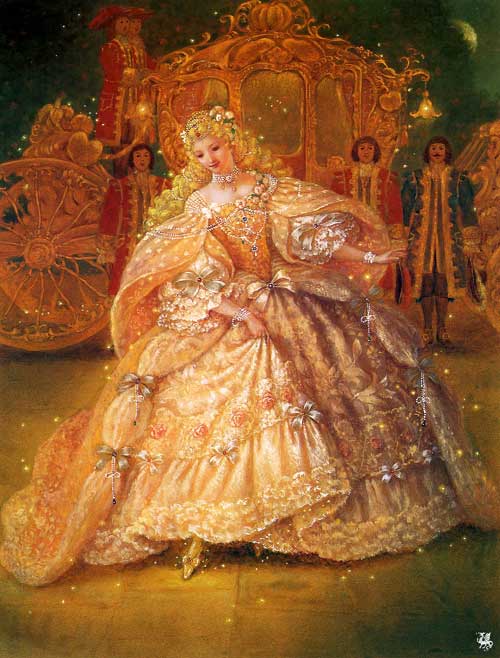 Замечательные иллюстрации создала художница, живущая в США
Кинуко И. Крафт.
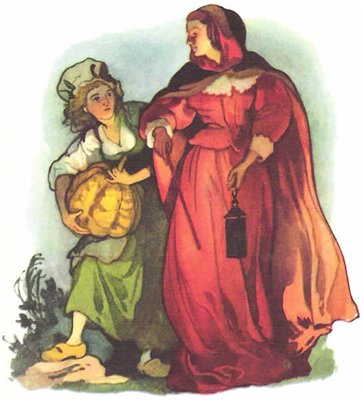 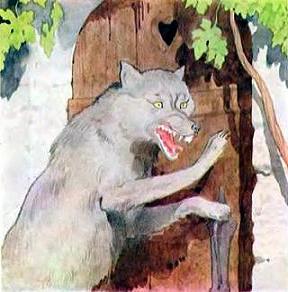 Многие читали книги с рисунками Б. Дехтерева,
Э. Булатова и
 В. Васильева.
«Синяя борода»
«Красная шапочка»
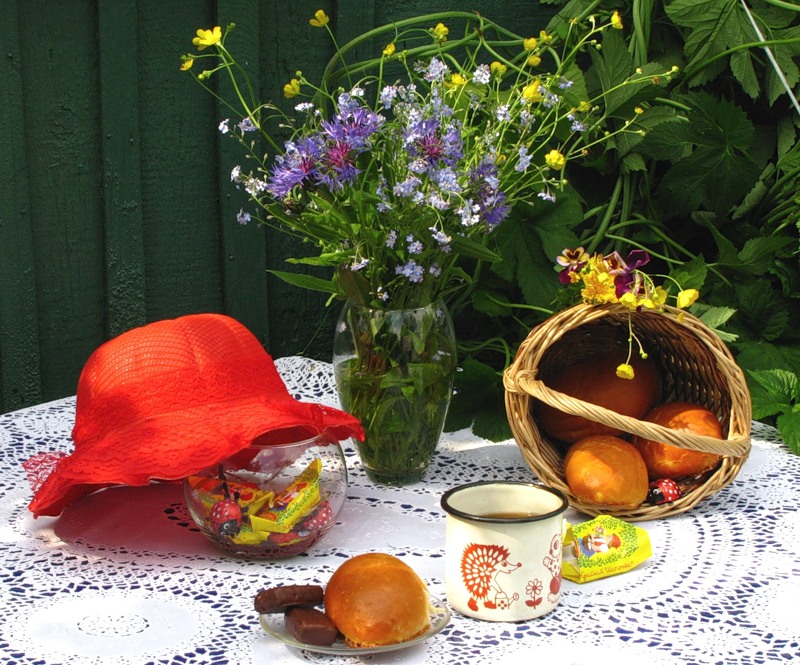 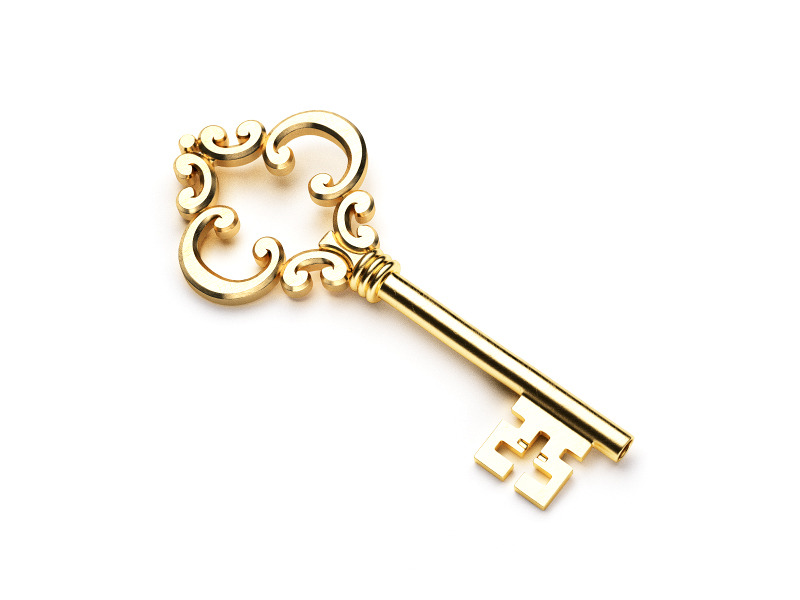 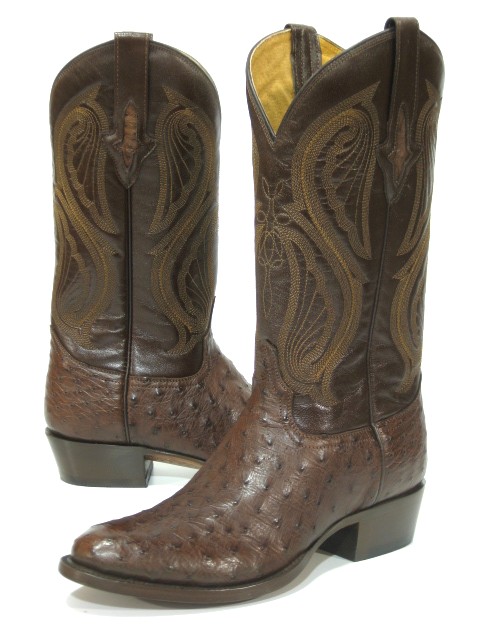 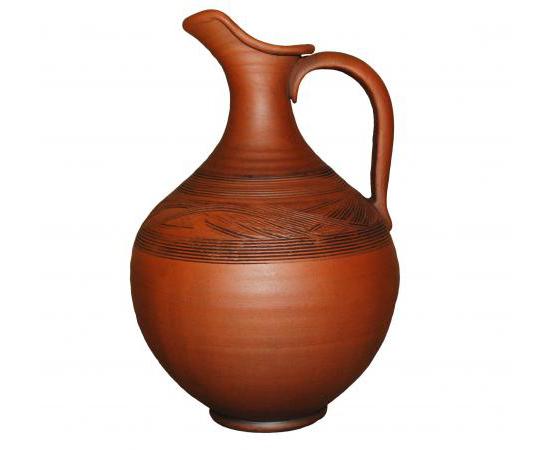 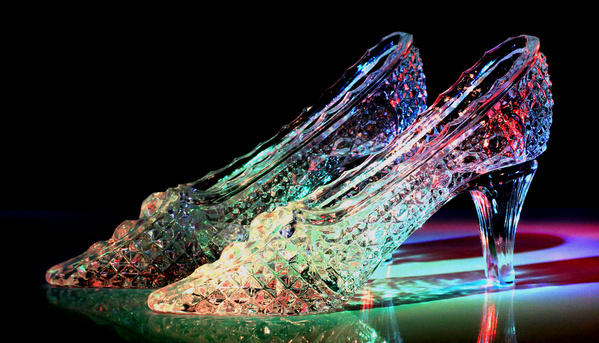 «Кот в сапогах»                                                                
                                                                                               «Подарки феи» 




          
                                      «Золушка»
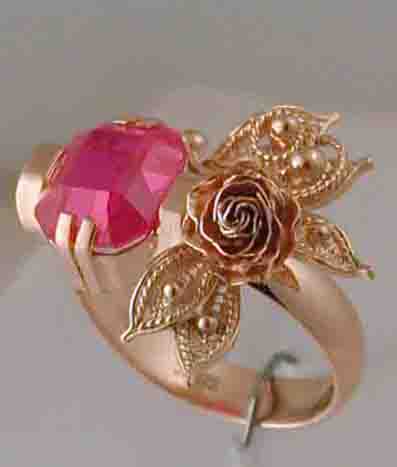 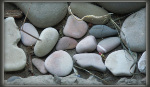 «Мальчик с пальчик»                                                    
                                                                                             
                                                                     
                                                                           
                                                                      
                                                                   
«Спящая красавица»
«Ослиная шкура»
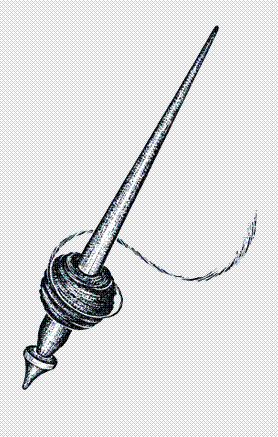 Как бы мне хотелосьЖить в волшебном доме,Где хранятся сказки,
Как стихи в альбоме.
Где огонь в камине
 Создаёт уют
И на книжной полке
 Чудеса живут.
Где в старинном кресле
Чуть скрипя пером,
Сочиняет сказки
Друг мой- Шарль Перро.